PRESERVATION
Food Manufacture Unit
Year 12 Food & Technology
PRESERVATION: The processing of food to eliminate conditions that cause food spoilage
Reasons for preserving food
Safety 
Acceptable form to reduce waste
Retain the nutritive value of food
Availability – make perishable foods available all year round
Economic Viability (for producers by reducing season fluctuations in availability)
Causes of Food Deterioration and Spoilage
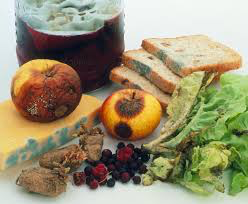 Environmental factors 
Infestation
Oxygen 
Light 
Water
Enzymatic Activity and Microbial Activity
Microbial Contamination 
Mould 
Yeast 
Bacteria
Physical Damage
Principles behind food preservation techniques
Temperature control 
Restriction of moisture
Exclusion of air 
Control of pH
Temperature Control
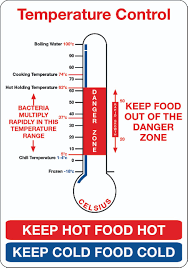 Micro-organisms grow or produce toxins in specific temperature ranges, thus the appropriate high or low temperatures are used when preserving foods. 
Above temperature of 100°C will destroy all enzymes and kill most bacteria
Heat also needs to be achieved at the centre of food
Restriction of Moisture
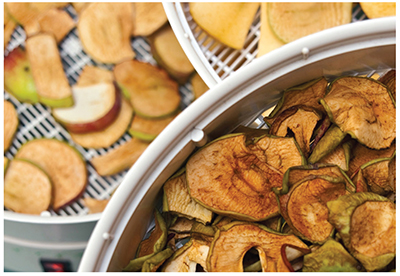 Enzymes and microbes need clean water to be active
By restricting the amount moisture in a food product, it slows down the process enzymatic and microbial activity 
E.g. Through the processes of dehydration and evaporation
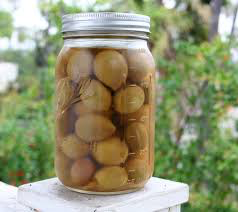 Exclusion of air
Most organisms need the presence of oxygen to grow
Air is purposefully excluded from cans/bottles by hot filling (steam rising off product forces air out) and vacuum packaging and gas flushing (adding a gas other than oxygen to exclude air)
Control of pH
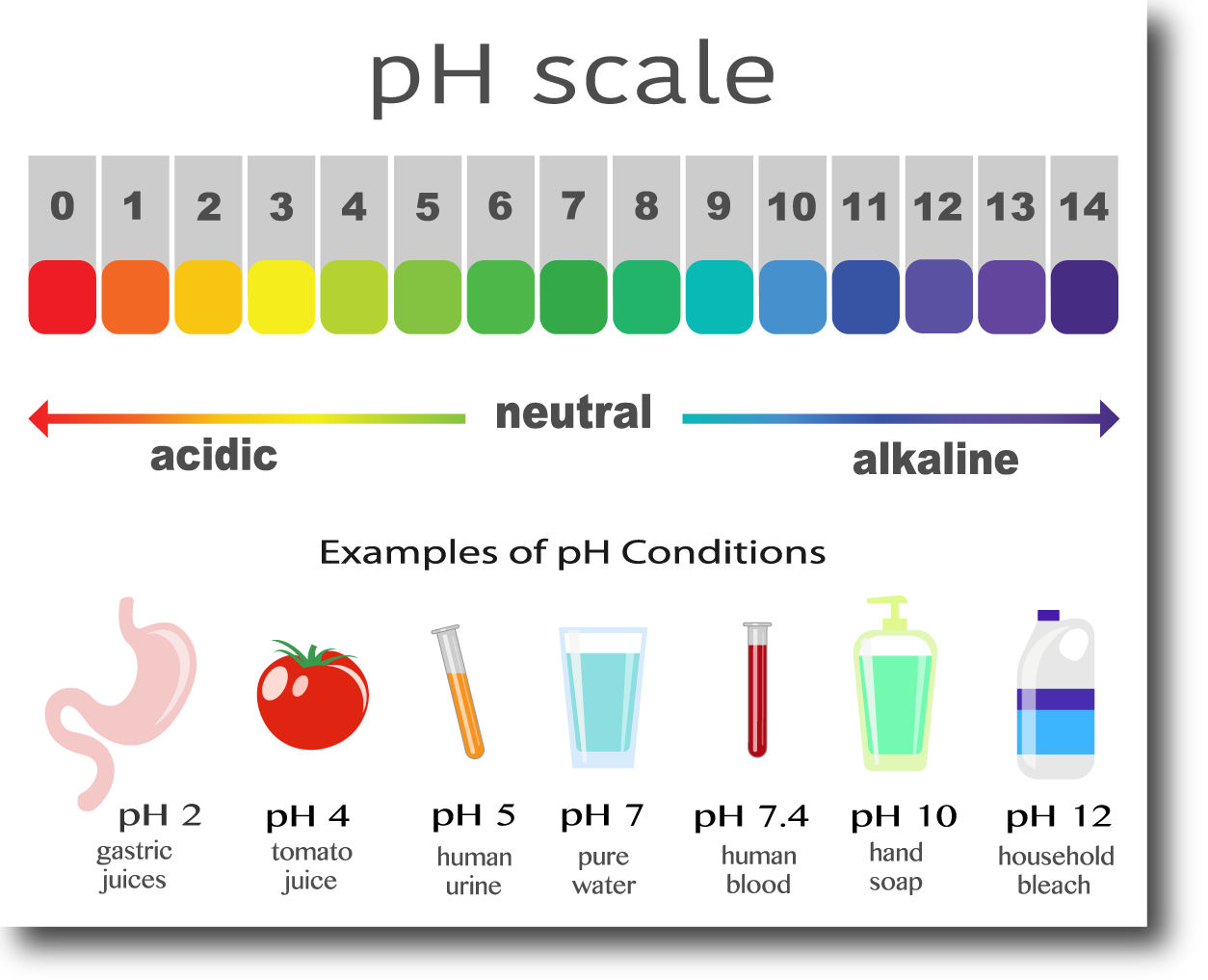 Most microbes will not tolerate a pH of less than 4.2 
Adding salt or sugar to water chemically alters the water making it unavailable to microbes and enzymes (only like clean water)
Adding acid denatures enzymes and destroys microorganisms
Smoke can also slow or destroy microorganisms 
E.g. Bacon (smoked), Tomato salsa (added acid), Jam (added sugar), Dill Pickles (added vinegar)
Preservation Processes
Canning
Drying
Pasteurizing
Freezing 
Fermenting
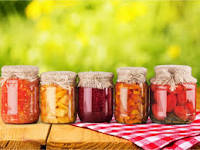 Canning
Examples of canned foods: pickles, jams, canned tomatoes, tuna, soups, chutney, etc.
Traditional canning involves the cans being filled with the food product and a liquid. The air above the food is removed via steam or a vacuum chamber. The lid is placed on the can and sealed. Heating of the filled cans kills the microorganisms and must reach the CENTRE of the food. The can is then cooled quickly. 
Canned, cooked, cooled
Aseptic canning is another method of canning. Instead of the can and food being heated together, the food is heated to the correct temperature then placed in a sterile can. It is then cooled.
Cooked, canned, cooled
Canning involves two preservation principles: 
The control of temperature, as the food is heated inside the container which destroys all microorganisms and therefore extends the shelf life of the fruit. 
The other principle is the exclusion of air by creating a vacuum inside the sealed container. This prevents microorganisms from reaching the food inside and minimises spoilage.
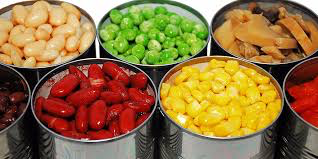 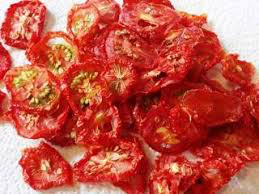 Drying
Examples of dried foods: dried apricots, dried mango, sundried tomatoes, dried meat, dried pasta, etc. 
Drying is a way to preserve food through the removal of water so it is not available for microbial and enzyme growth. It involves several methods of drying, including cabinet, tunnel, sun, spraying, and freeze.
Sun Drying is one of the oldest methods of preserving food.
Drying involves the following preservation principles: 
The restriction of moisture, which inhibits the growth of bacteria, yeasts, and mould
The control of temperature, as the heat evaporates the moisture
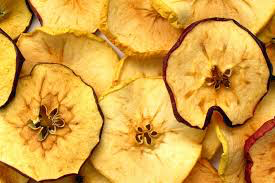 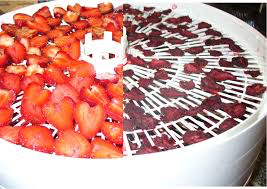 Pasteurizing
Examples of foods: milk and fruit juice
Pasteurization is a preservation process where food and liquids are exposed to a high temperature, usually more than 60 degrees Celsius and less than 95 degrees Celsius, to eliminate pathogens and enzymes, and to extend the shelf life of the product. 
Methods: 
Holder Process: heated to 65 degrees Celsius and held for 30 minutes 
High temperature/Short time (HT/ST): heated to 72 degrees Celsius and held for 15 seconds (MOST COMMON METHOD)
Ultra Heat Treatment (UHT): process used to preserve milk to extend shelf life, as it does not require refrigeration for storage until after opening. Milk is heated to 140 degrees Celsius and held for 3-5 seconds 
Pasteurizing involves the following preservation principle: 
The control of temperature to eliminate pathogens and deactivate organisms and enzymes that cause food spoilage.
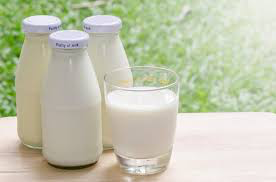 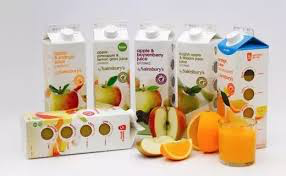 Freezing
Examples of food: frozen peas, frozen mixed vegetables, frozen pizza, frozen dumplings, frozen mango, etc. 
Freezing is another preservation process that involves lowering the temperature between -18 to -32 degrees Celsius to slow and inactivate microbial growth (does not completely destroy microbes)
Methods used to involve immersing the food product in ice and salt brine, however, with the advancement in technology, foods are now placed in freezers where temperatures can be monitored. Speed freezing is better for the quality of food, so smaller ice crystals form.
Freezing involves the following food preservation principles: 
The control of temperature is a crucial preservation principle because the food needs to be frozen in temperatures ranging between -18 to -32 degrees.
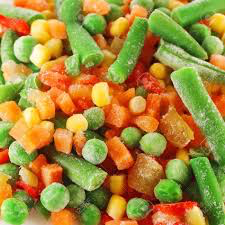 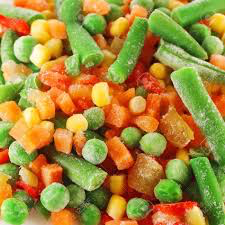 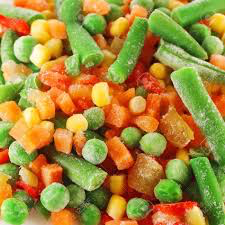 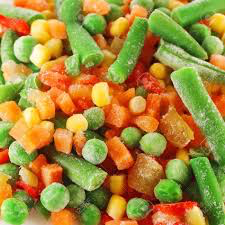 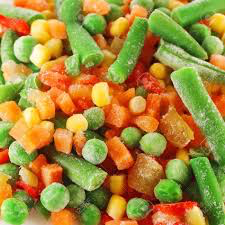 Fermenting
Examples of food: salami, sauerkraut, pickles, yoghurt, cheese, olives, bread, etc. 
Fermentation is a preservation process that involves converting carbohydrates to alcohol or acids through the anaerobic (absence of air) breakdown of microorganisms such as yeast, mould, or bacteria. 
One example of a method of fermentation is lactic acid fermentation, which lowers the pH of the food, sours the flavour, and makes the environment unfavourable for other microbes, which preserves the food. Fermenting involves the following food preservation principles: 
The exclusion of air, which creates the anaerobic conditions 
Control of pH, as the pH is lowered, ultimately giving the food product a tangy taste
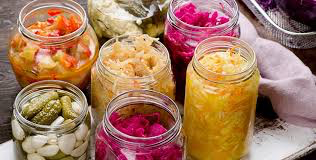